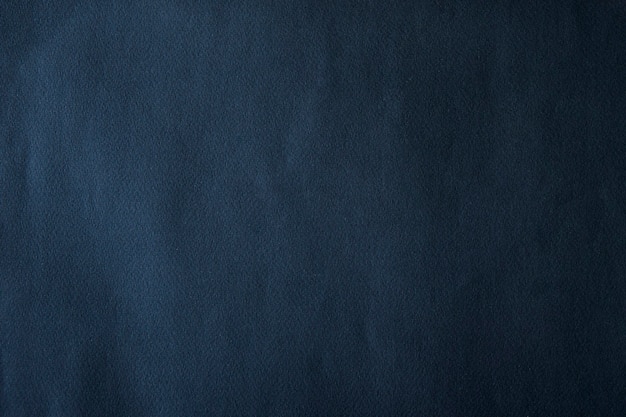 Contradictions Between
the Book of Mormon
and Scripture
Moses Did Not Divide the Waters of the Red Sea with His Words
1st Nephi 4:2
Exodus 14:16, 21
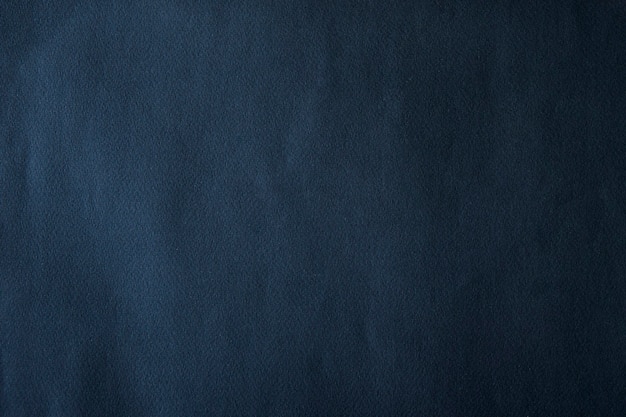 “Therefore let us go up; let us be strong like unto Moses; for he truly spake unto the waters of the Red Sea and they divided hither and thither, and our fathers came through, out of captivity, on dry ground, and the armies of Pharaoh did follow and were drowned in the waters of the Red Sea” (1st Nephi 4:2).
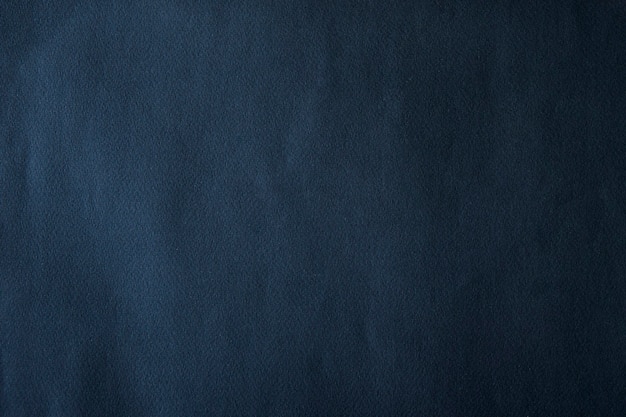 No Portion of the Gospel Has Been Taken Away
1st Nephi 13:26-28
Mark 13:31
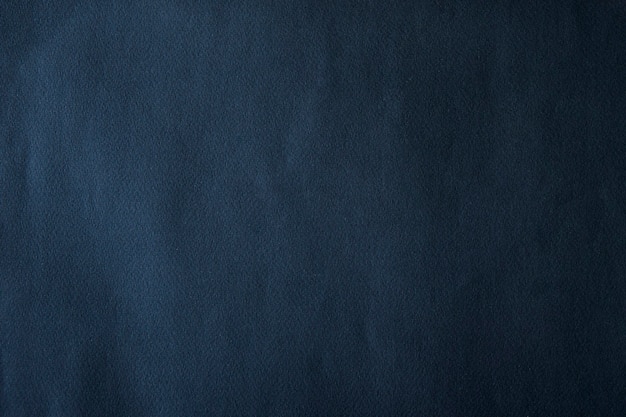 “And after they go forth by the hand of the twelve apostles of the Lamb, from the Jews unto the Gentiles, thou seest the formation of that great and abominable church, which is most abominable above all other churches; for behold, they have taken away from the gospel of the Lamb many parts which are plain and most precious; and also many covenants of the Lord have they taken away. And all this have they done that they might pervert the right ways of the Lord, that they might blind the eyes and harden the hearts of the children of men. Wherefore, thou seest that after the book hath gone forth through the hands of the great and abominable church, that there are many plain and precious things taken away from the book, which is the book of the Lamb of God” (1st Nephi 13:26-28).
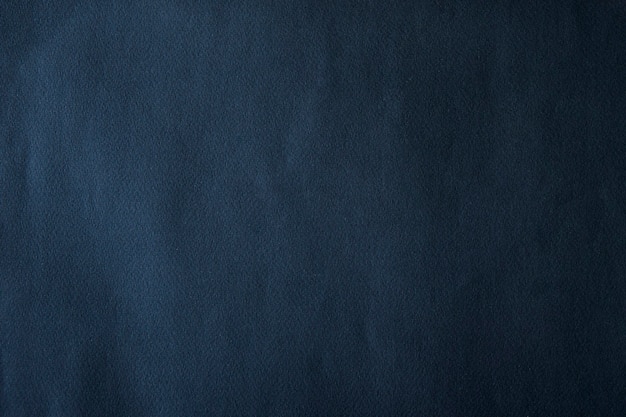 Adam & Eve Did Not Need to Sin in Order to Bear Children
2nd Nephi 2:22-25
Genesis 1:28
Romans 5:12
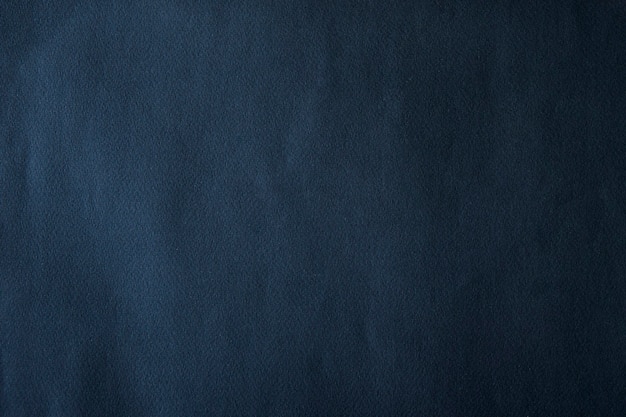 “And now, behold, if Adam had not transgressed he would not have fallen, but he would have remained in the garden of Eden. And all things which were created must have remained in the same state in which they were after they were created; and they must have remained forever, and had no end. And they would have had no children; wherefore they would have remained in a state of innocence, having no joy, for they knew no misery; doing no good, for they knew no sin. But behold, all things have been done in the wisdom of him who knoweth all things. Adam fell that men might be; and men are, that they might have joy” (2nd Nephi 2:22-25).
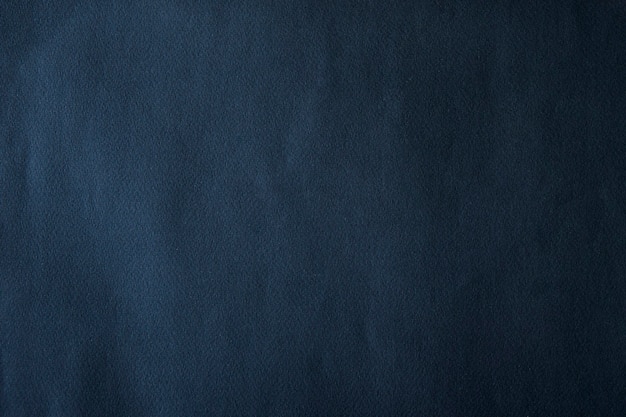 Black Sin Is Not a Curse for Sin
2nd Nephi 5:21
Numbers 12:1
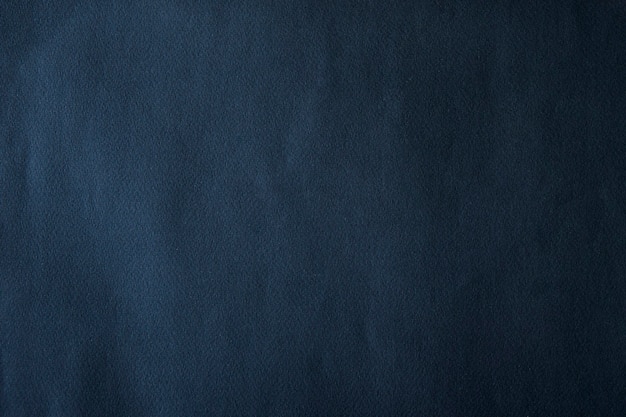 “And he had caused the cursing to come upon them, yea, even a sore cursing, because of their iniquity. For behold, they had hardened their hearts against him, that they had become like unto a flint; wherefore, as they were white, and exceedingly fair and delightsome, that they might not be enticing unto my people the Lord God did cause a skin of blackness to come upon them” (2nd Nephi 5:21).
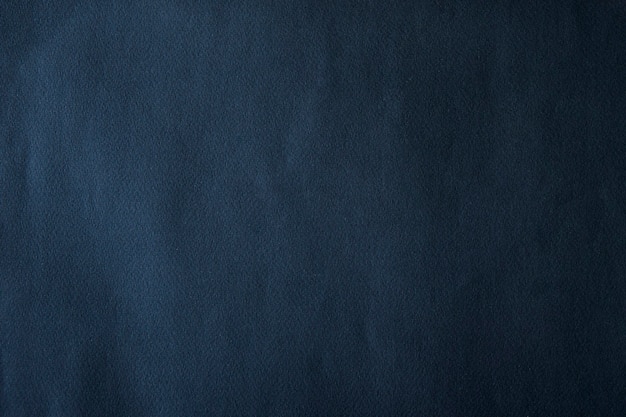 Christ Did Not Establish the Church Until After His Death
Mosiah 18:17
Matthew 16:18
Acts 20:28
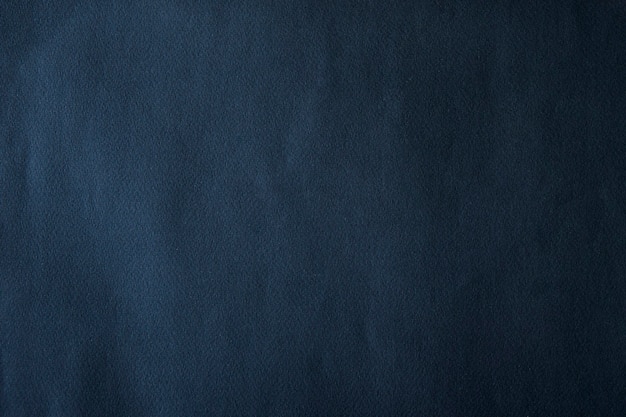 “And they were called the church of God, or the church of Christ, from that time forward. And it came to pass that whosoever was baptized by the power and authority of God was added to his church” (Mosiah 18:17).
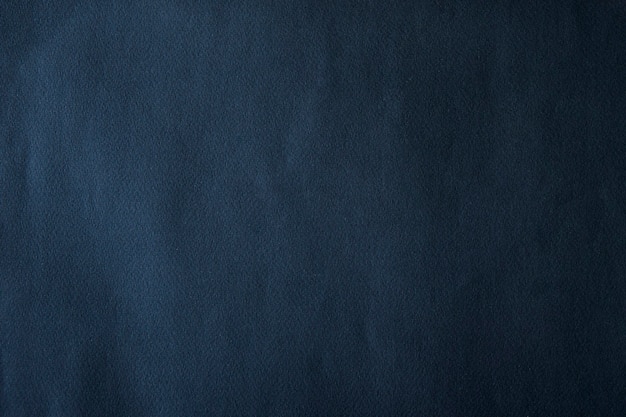 Jesus Was Not Born in Jerusalem
Alma 7:10
Matthew 2:1
Micah 5:2
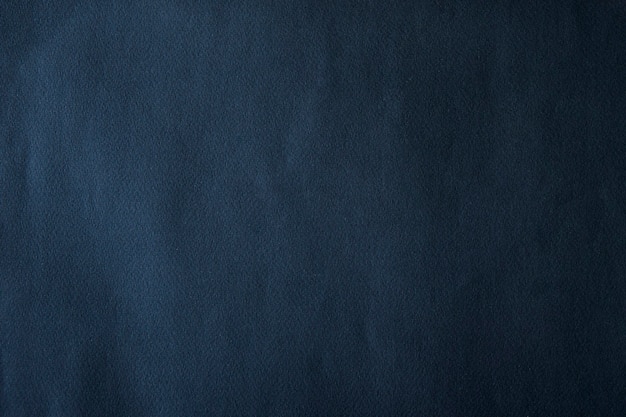 “And behold, he shall be born of Mary, at Jerusalem which is the land of our forefathers, she being a virgin, a precious and chosen vessel, who shall be overshadowed and conceive by the power of the Holy Ghost, and bring forth a son, yea, even the Son of God” (Alma 7:10).
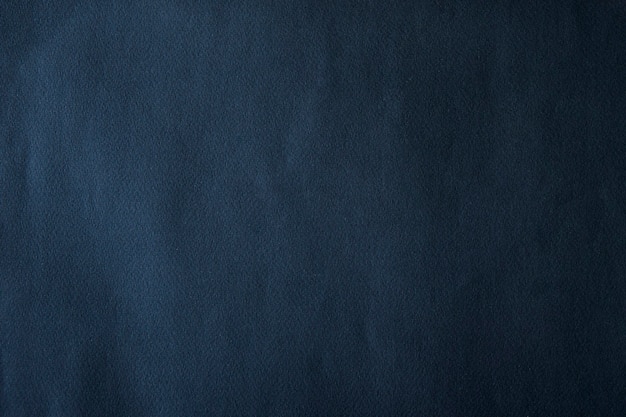 Melchizedek’s Genealogy Is Specifically Unknown
Alma 13:18
Hebrews 7:1-3
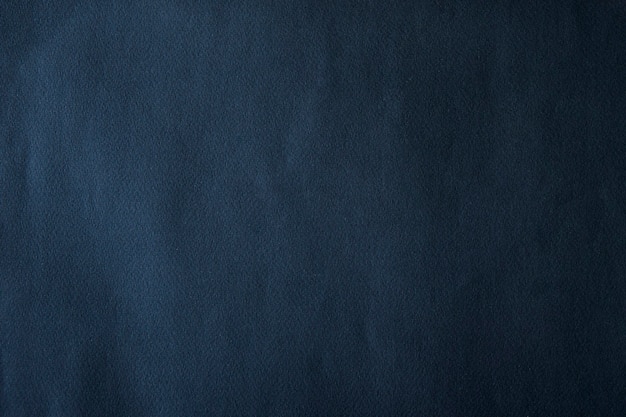 “But Melchizedek having exercised mighty faith, and received the office of the high priesthood according to the holy order of God, did preach repentance unto his people. And behold, they did repent; and Melchizedek did establish peace in the land in his days; therefore he was called the prince of peace, for he was the king of Salem; and he did reign under his father” (Alma 13:18).
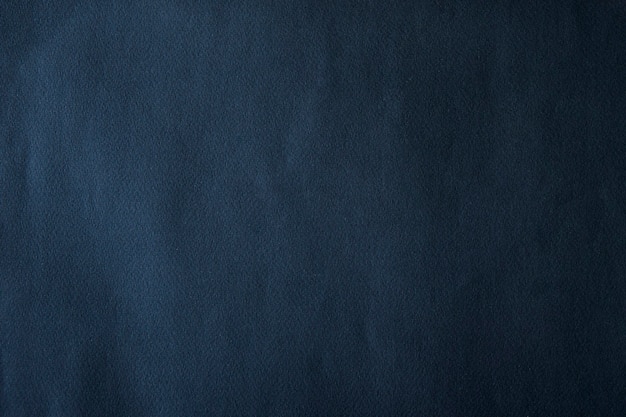 The Darkness at the Crucifixion Lasted Three Hours
Helaman 14:20, 27
Matthew 27:45
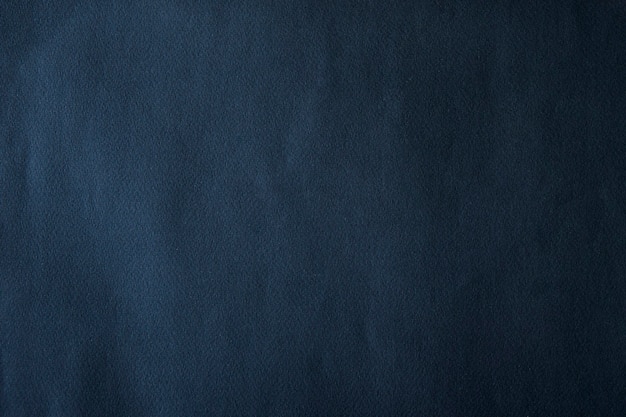 “But behold, as I said unto you concerning another sign, a sign of his death, behold, in that day that he shall suffer death the sun shall be darkened and refuse to give his light unto you; and also the moon and the stars; and there shall be no light upon the face of this land, even from the time that he shall suffer death, for the space of three days, to the time that he shall rise again from the dead.
“And he said unto me that while the thunder and the lightning lasted, and the tempest, that these things should be, and that darkness should cover the face of the whole earth for the space of three days” (Helaman 14:20, 27).
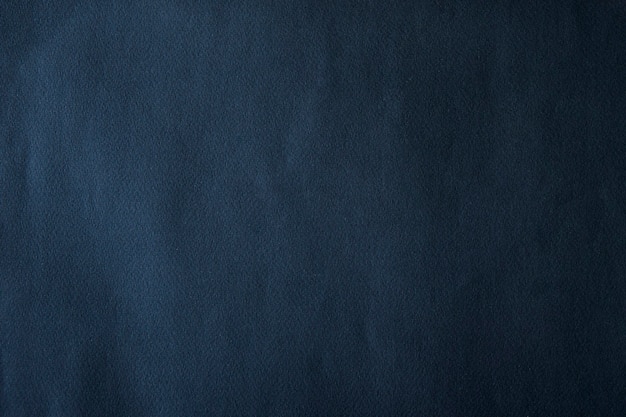 Christ Did Not Descend After Returning to Heaven
3rd Nephi 11:8-12
Acts 2:34-35; 3:20-21
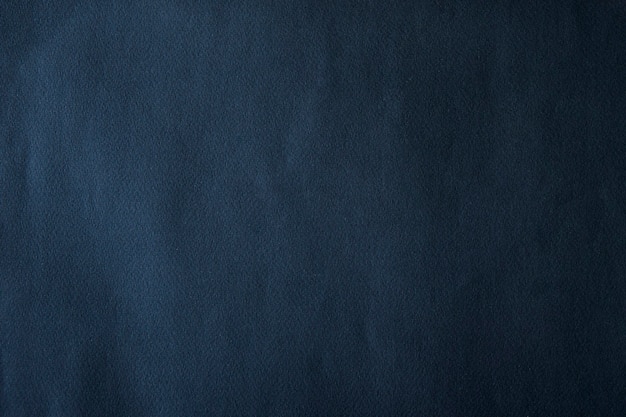 “And it came to pass, as they understood they cast their eyes up again towards heaven; and behold, they saw a Man descending out of heaven; and he was clothed in a white robe; and he came down and stood in the midst of them; and the eyes of the whole multitude were turned upon him, and they durst not open their mouths, even one to another, and wist not what it meant, for they thought it was an angel that had appeared unto them. And it came to pass that he stretched forth his hand and spake unto the people, saying: Behold, I am Jesus Christ, whom the prophets testified shall come into the world. And behold, I am the light and the life of the world; and I have drunk out of that bitter cup which the Father hath given me, and have glorified the Father in taking upon me the sins of the world, in the which I have suffered the will of the Father in all things from the beginning. And it came to pass that when Jesus had spoken these words the whole multitude fell to the earth; for they remembered that it had been prophesied among them that Christ should show himself unto them after his ascension into heaven” (3rd Nephi 11:8-12).
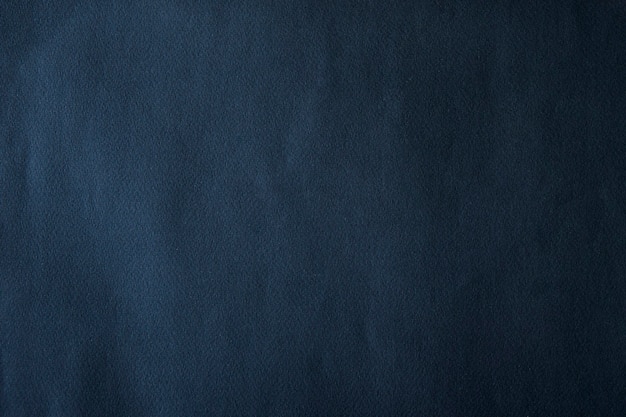 God Is Not Flesh and Blood
Ether 3:8-9
John 4:24; Luke 24:39
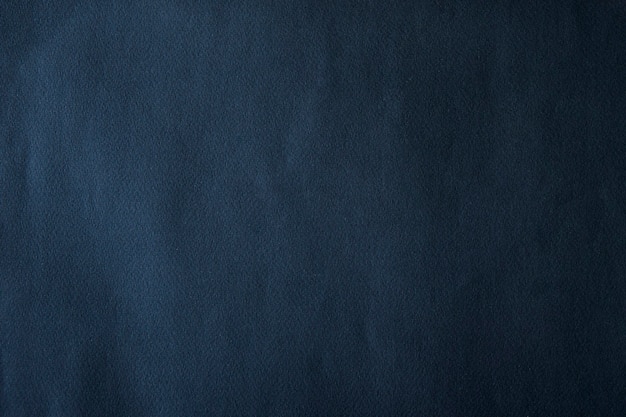 “And he saith unto the Lord: I saw the finger of the Lord, and I feared lest he should smite me; for I knew not that the Lord had flesh and blood. And the Lord said unto him: Because of thy faith thou hast seen that I shall take upon me flesh and blood; and never has man come before me with such exceeding faith as thou hast; for were it not so ye could not have seen my finger. Sawest thou more than this?” (Ether 3:8-9).
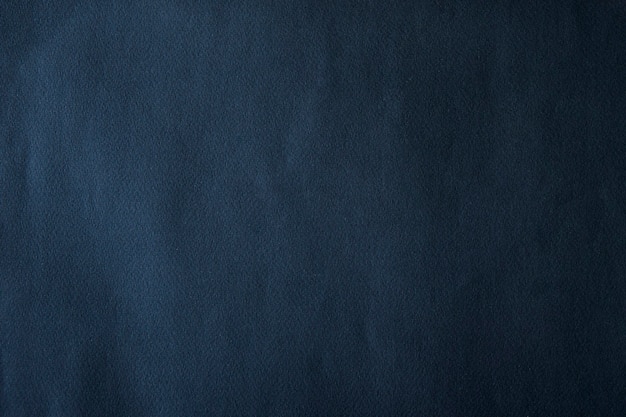 Conclusion
Galatians 1:6-9
Jude 3
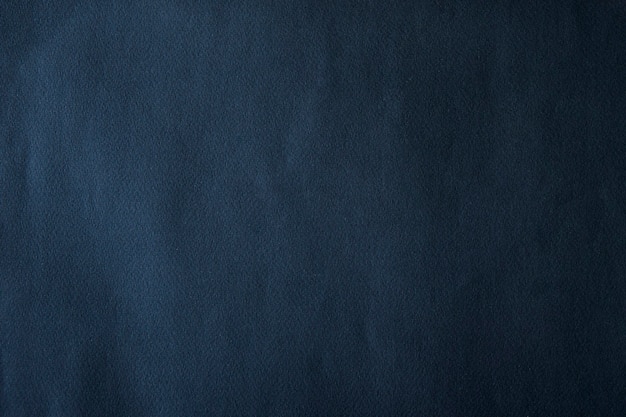